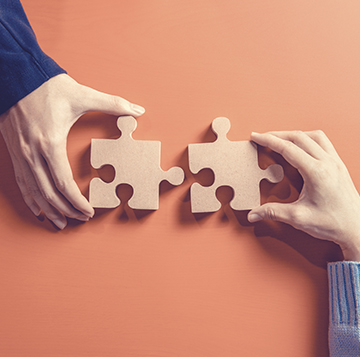 A semana dos alinhamentos
17 de março de 2024
As divergências dos militares com a proposta de golpe de Bolsonaro
Repique na popularidade de Lula
Grande imprensa cria rodízio de más notícias
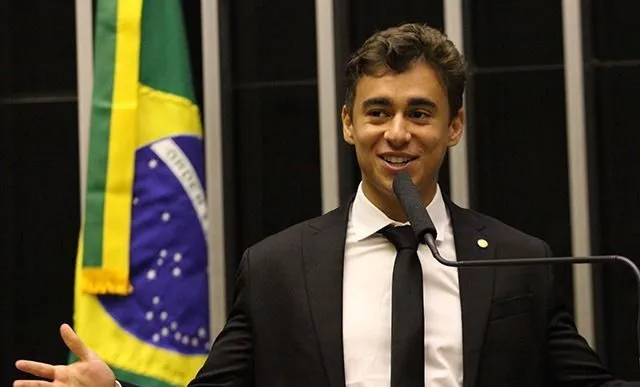 Bolsonaro tenta recompor bases
Tentativas de Bolsonaro de segurar base social, em especial, base evangélica
Também procurou articular base política, com radicalização da atuação na Câmara de Deputados
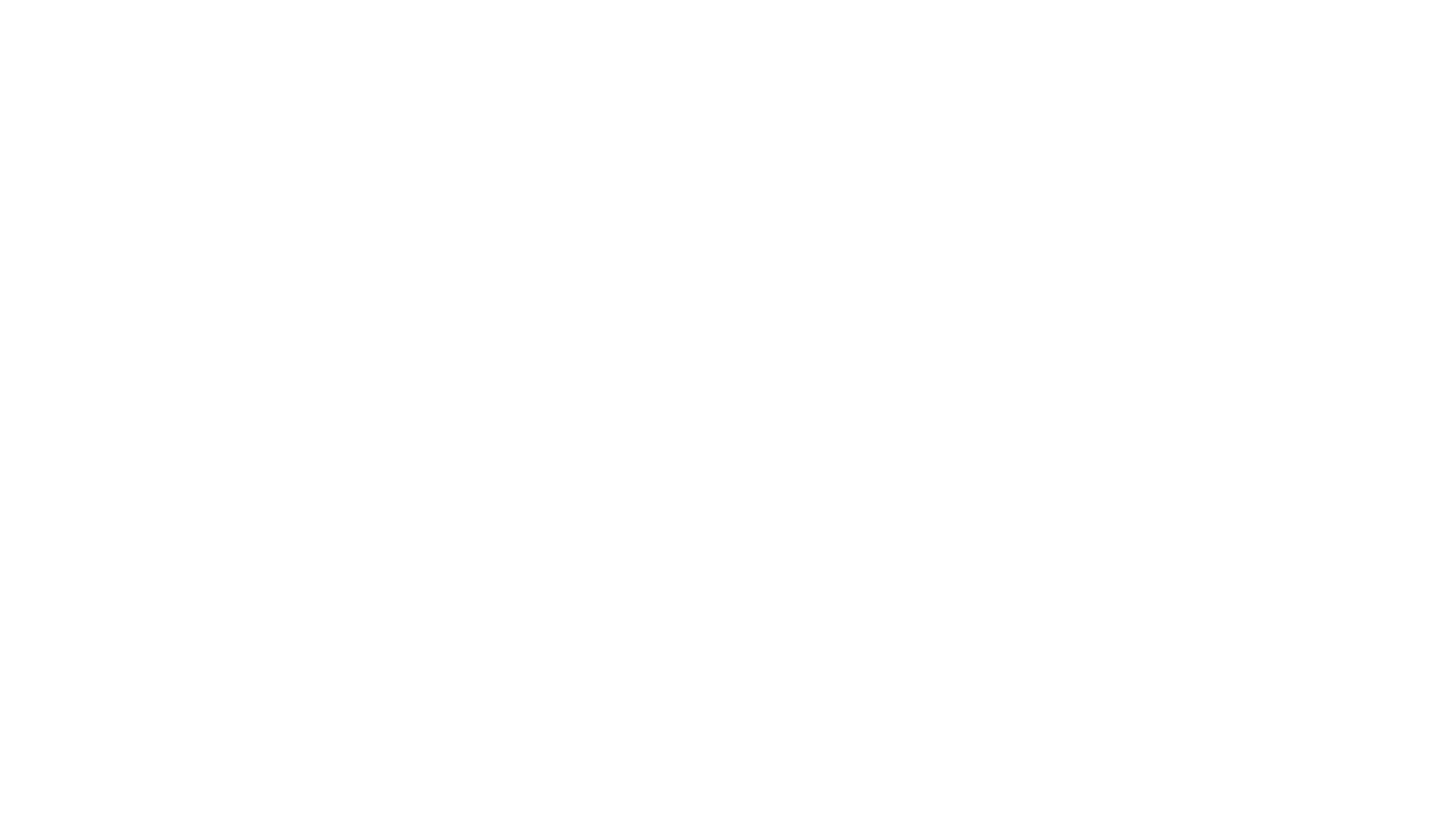 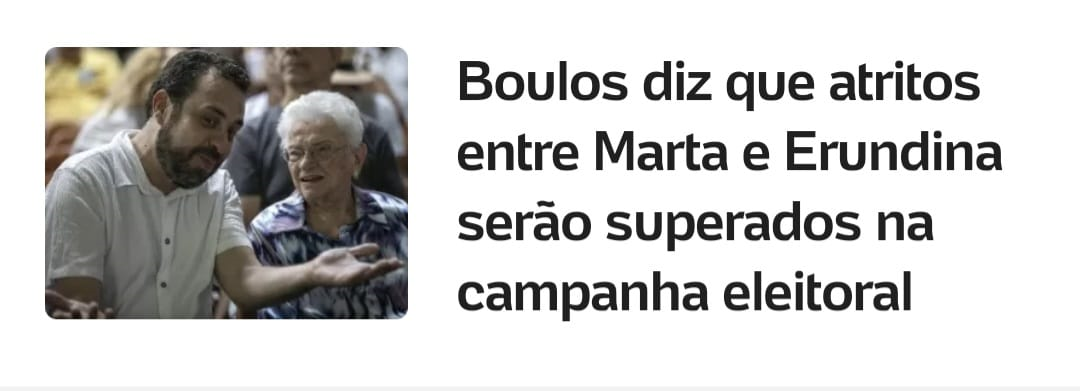 Já no campo lulista...
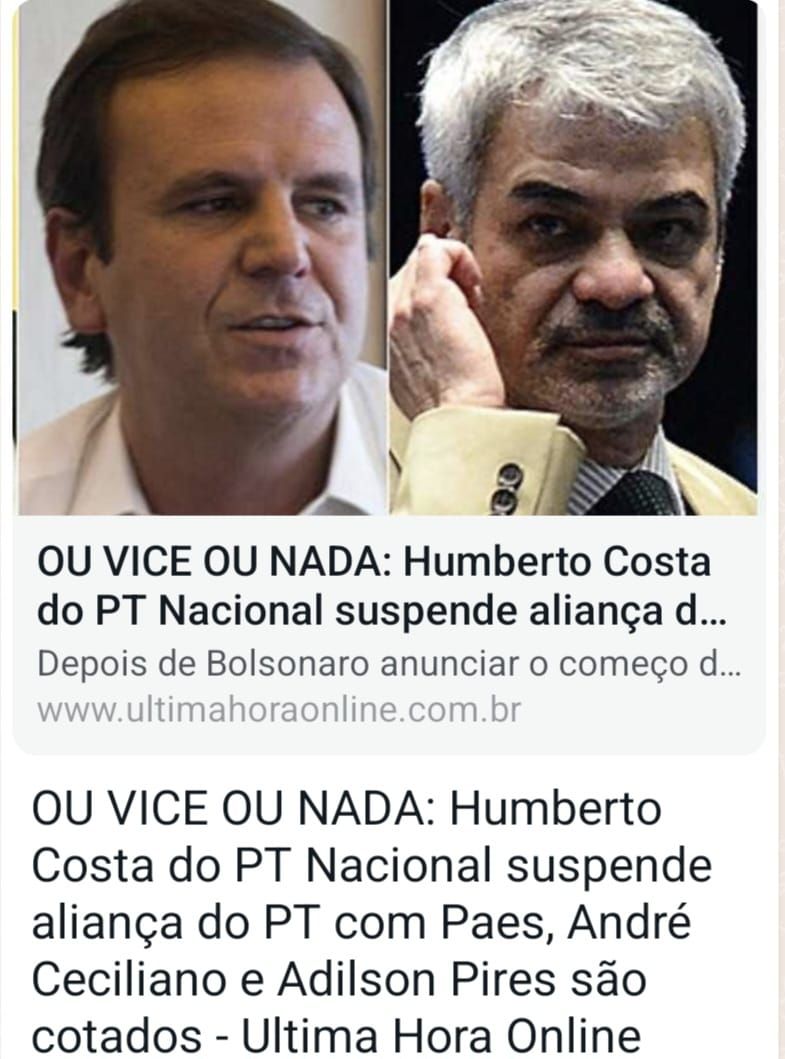 Negociações finais para montagem chapas favorece especulações e balões de ensaio
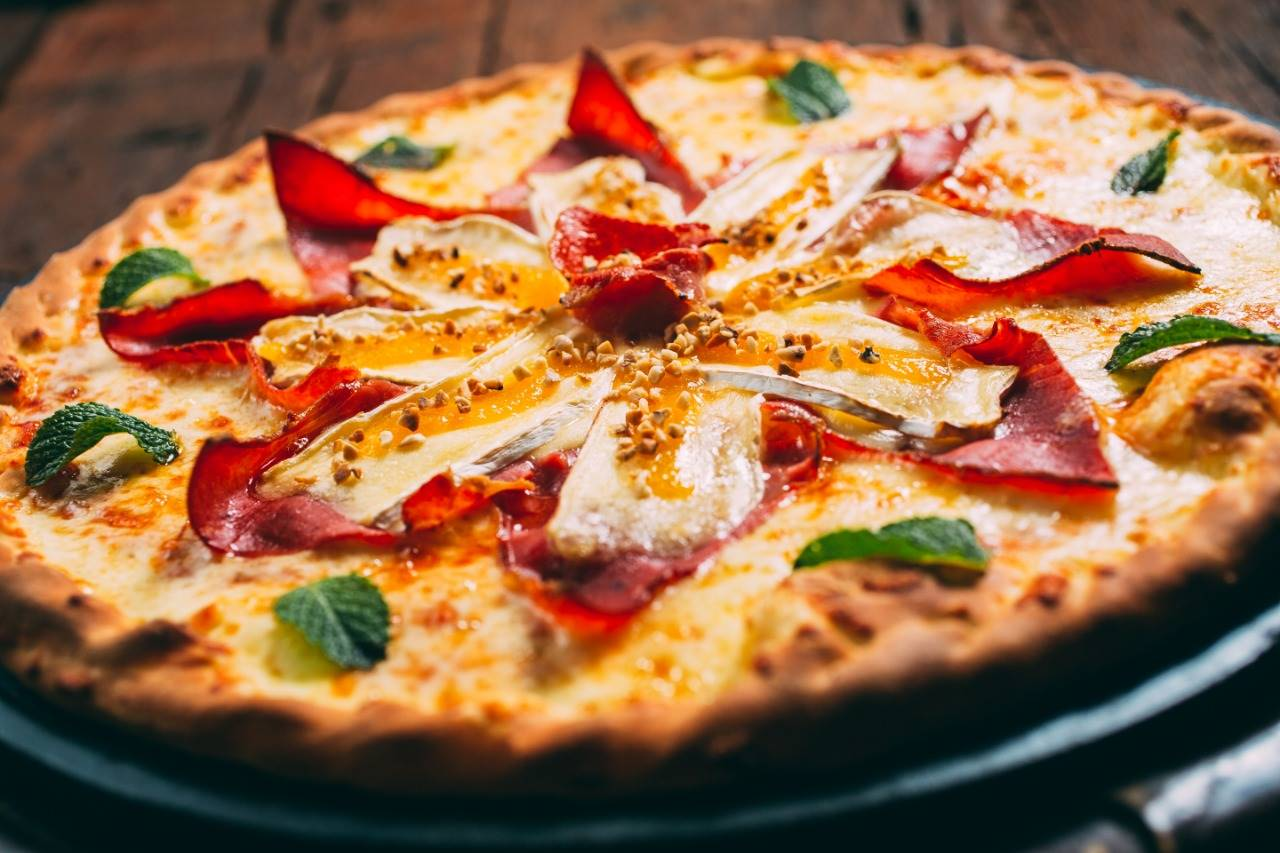 Encontros cultiva
Dia 23, sábado, às 19h, na Parada do Cardoso
Endereço: R. Dores do Indaiá, 409 - Santa Tereza, Belo Horizonte